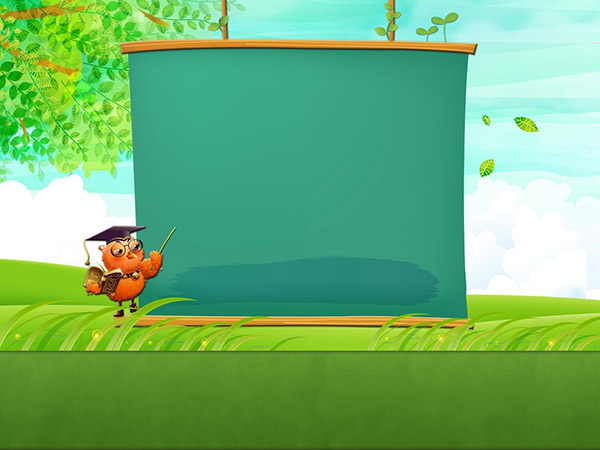 UỶ BAN NHÂN DÂN QUẬN LONG BIÊNTRƯỜNG MẦM NON GIANG BIÊN
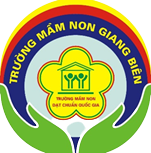 Hoạt động: Làm quen với toán: 
Ôn đếm đến 3, nhận biết nhóm số lượng 3
Đối tượng: 4-5 tuổi
Giáo viên thực hiện: Nguyễn Thị Thường
                        Nguyễn Thị Bích Phượng
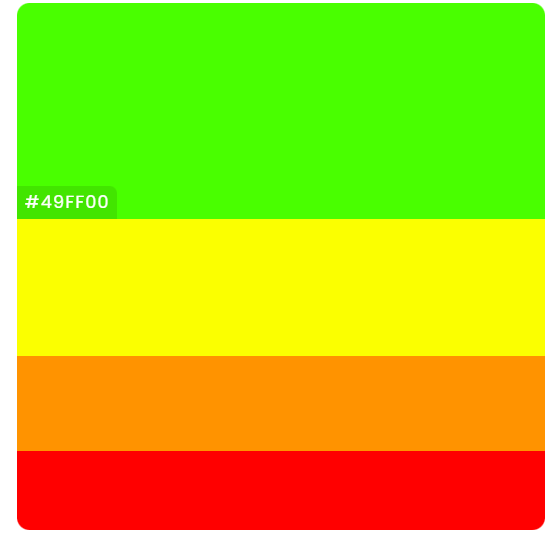 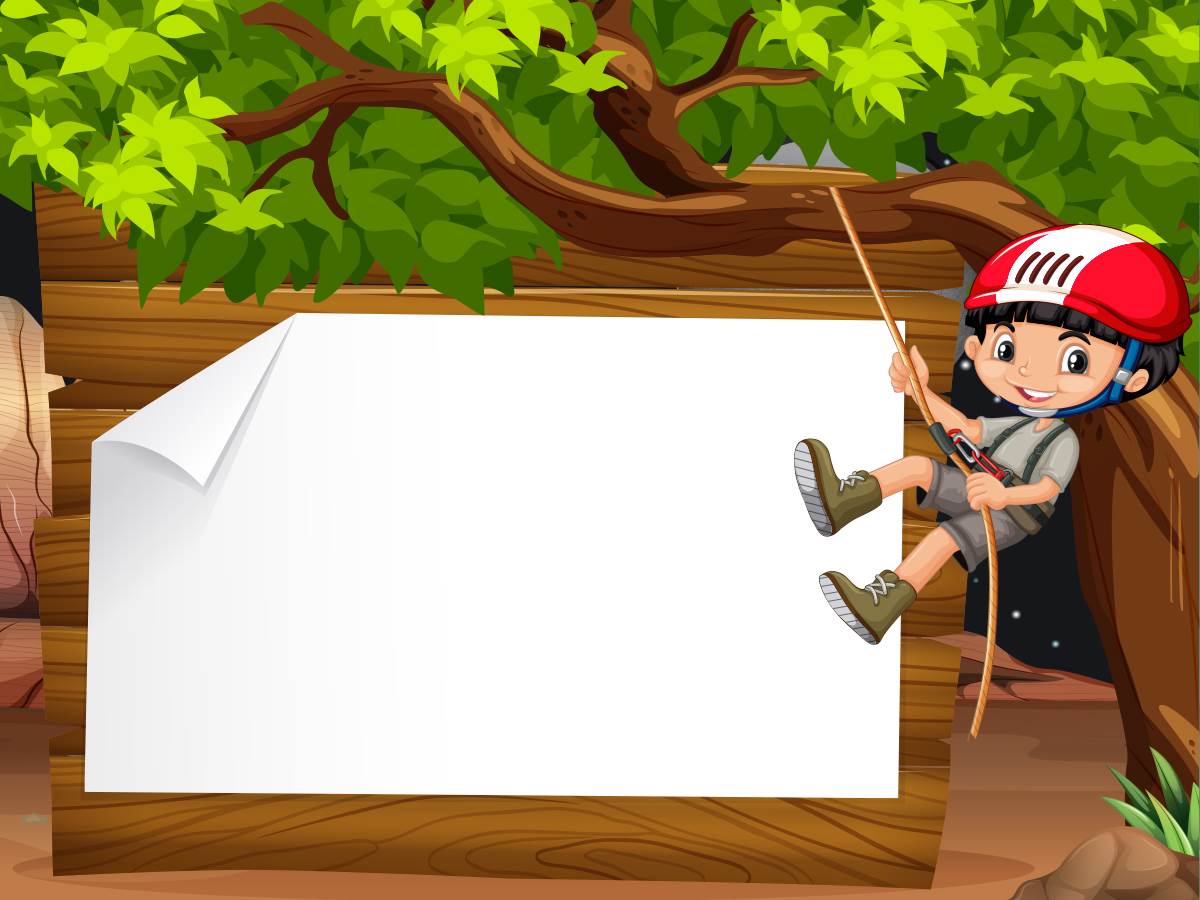 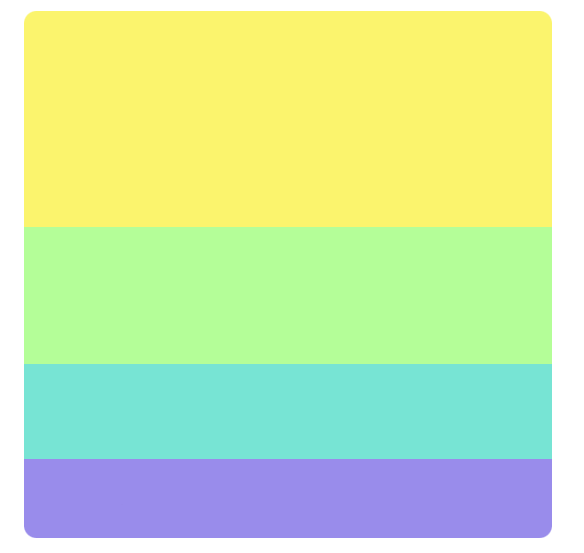 BÉ VUI HỌC TOÁN
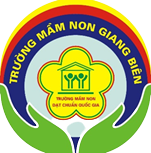 GIÁO VIÊN: NGÔ THỊ DUYÊN
ĐỐI TƯỢNG: TRẺ 3-4 TUỔI
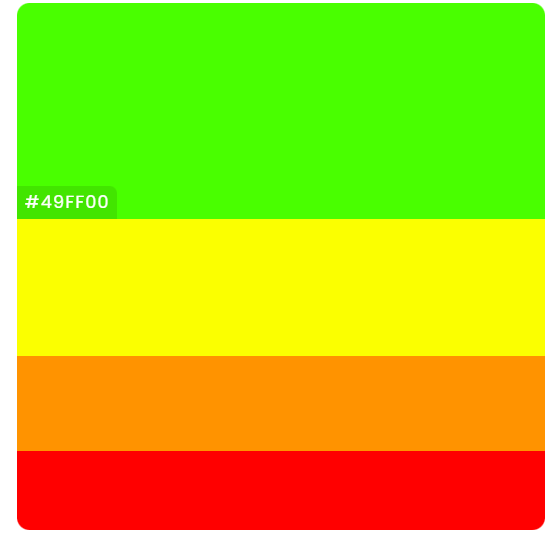 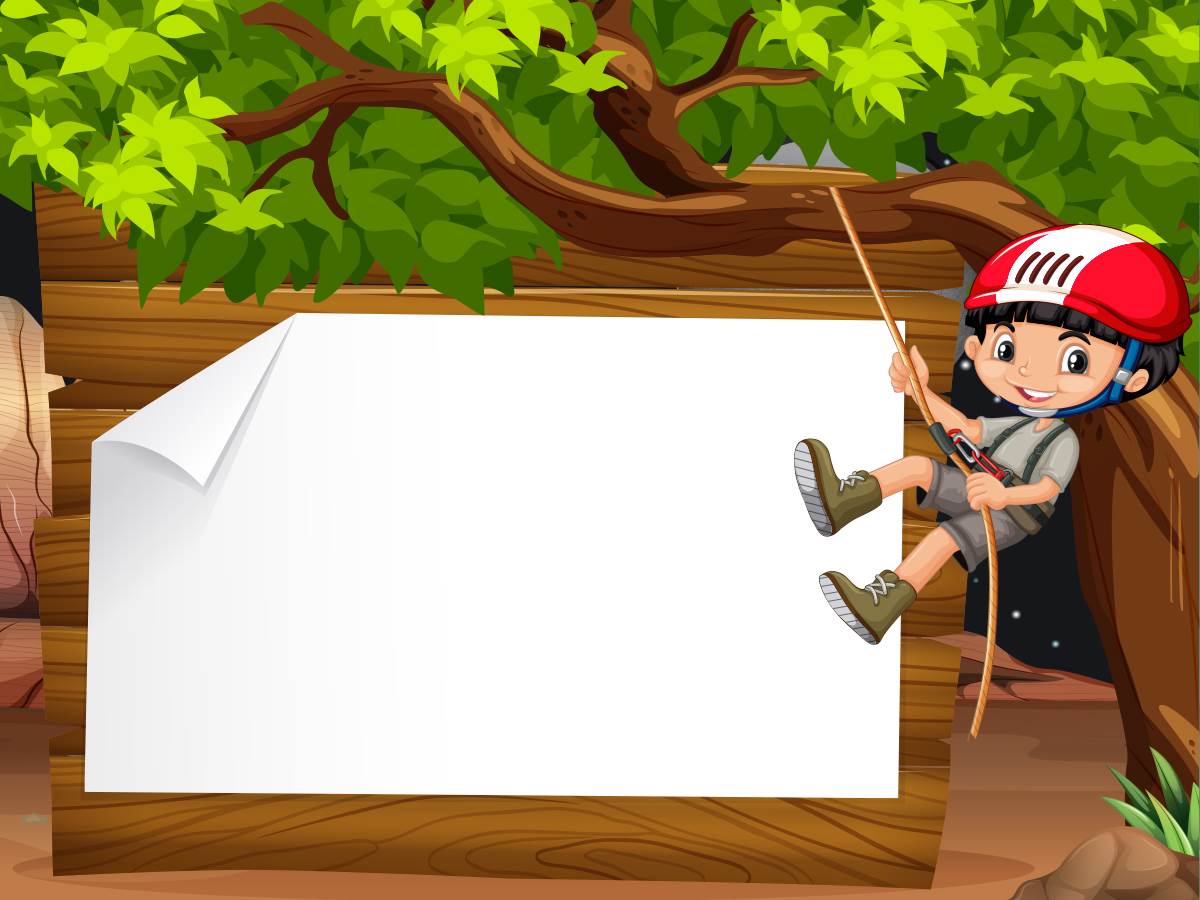 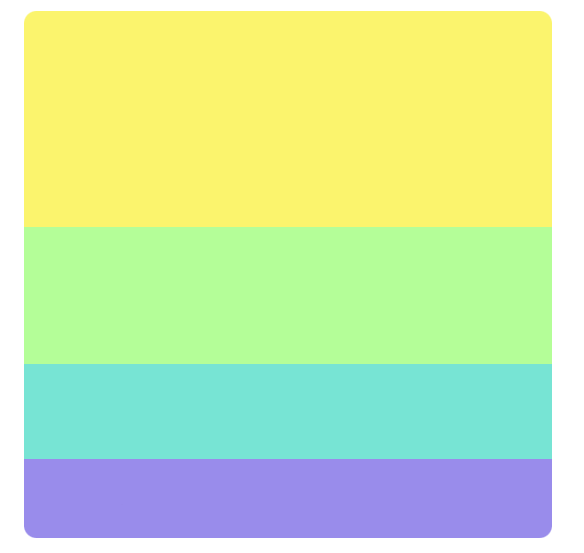 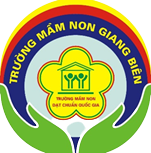 HĐ1: Gia đình thử tài
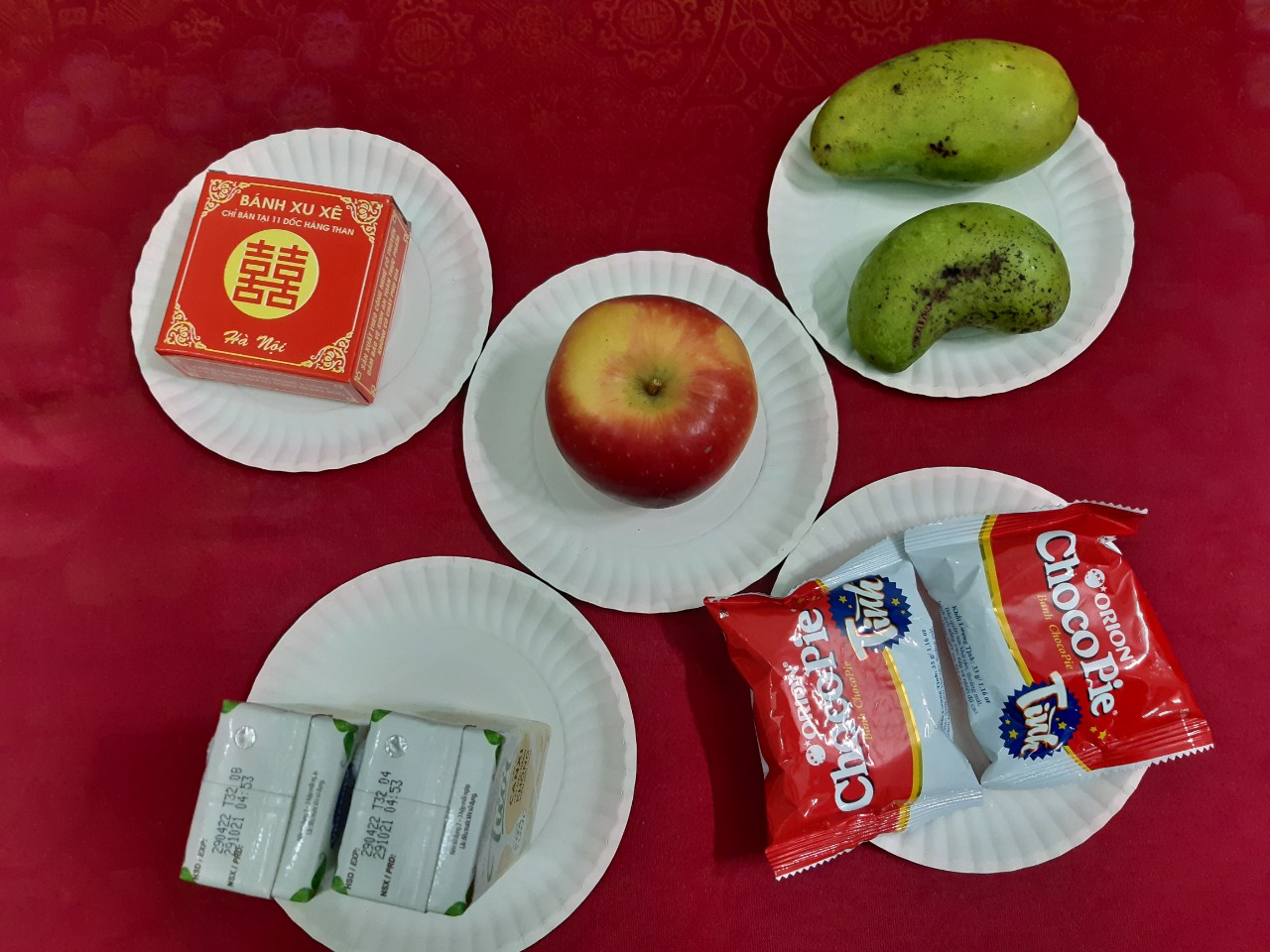 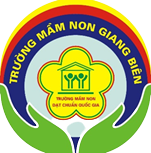 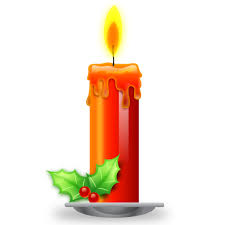 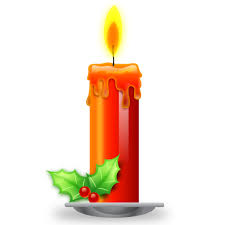 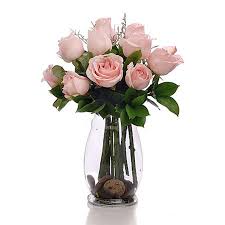 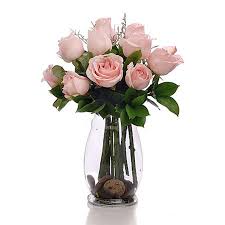 2
2
2
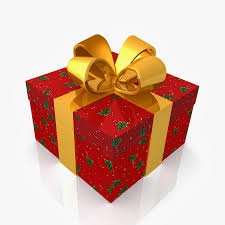 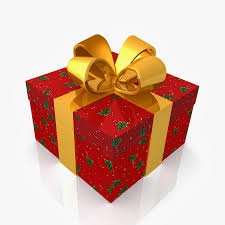 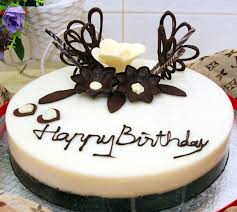 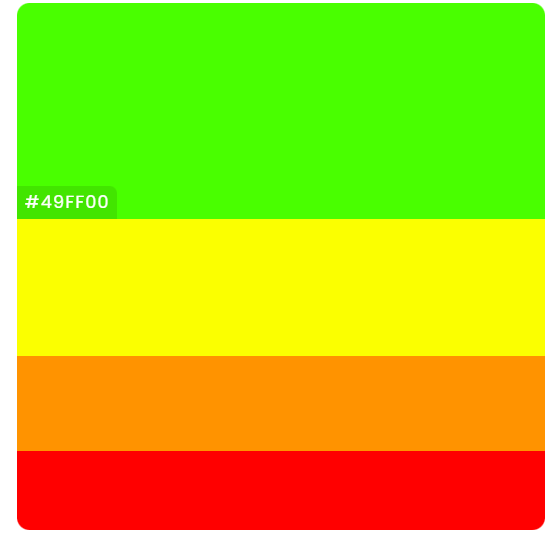 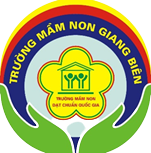 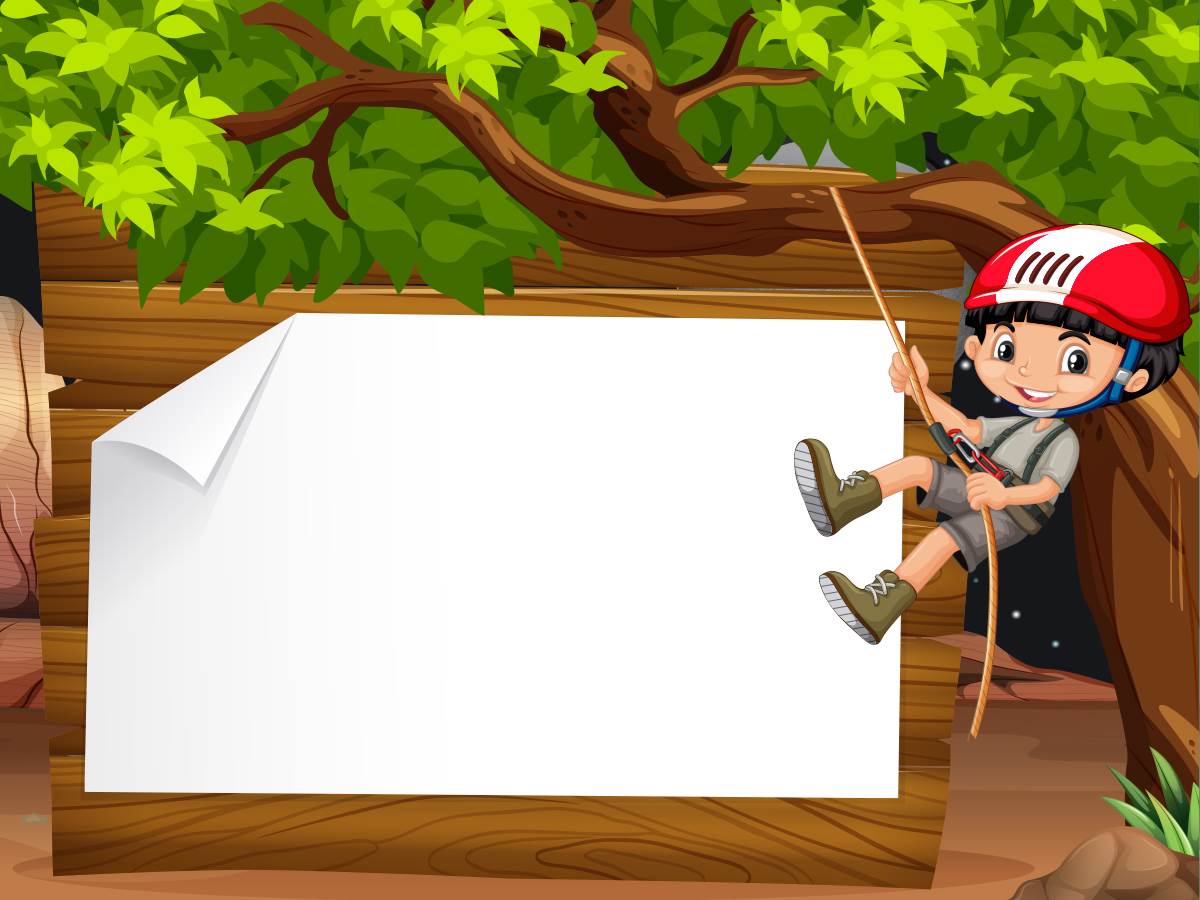 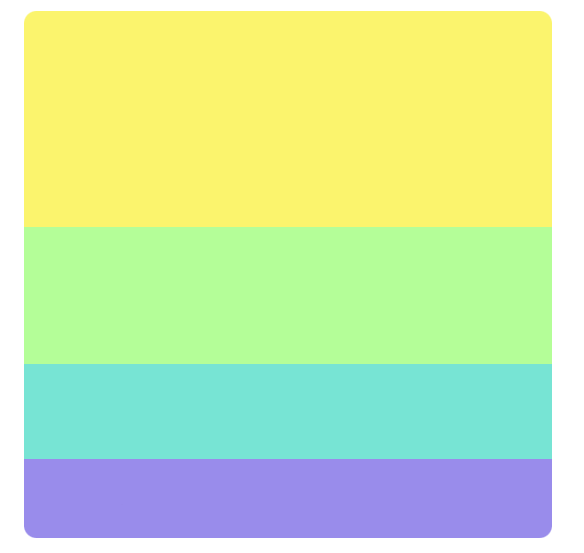 HĐ2: Ôn đếm đến 3, nhận biết nhóm số lượng trong phạm vi 3
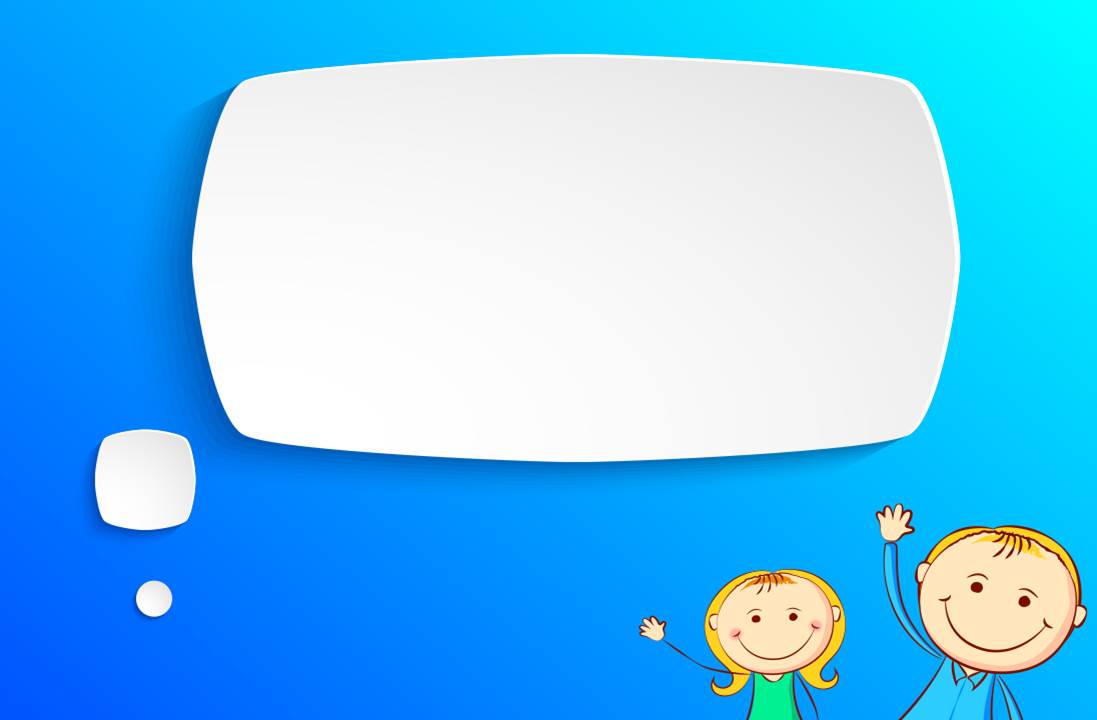 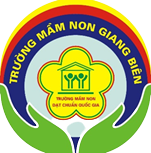 Trò chơi:
- Vỗ tay 3 tiếng
- Giậm chân 3 cái
- Giơ 3 ngón tay
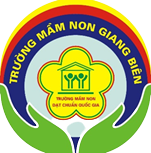 3
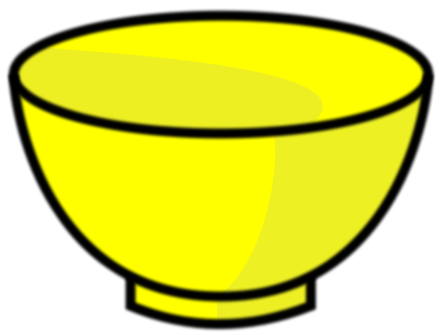 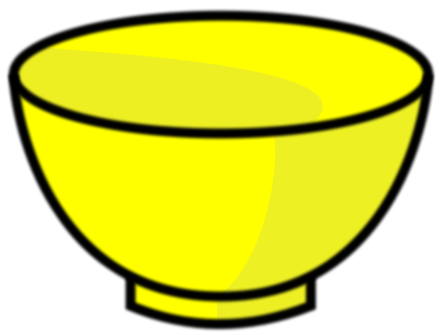 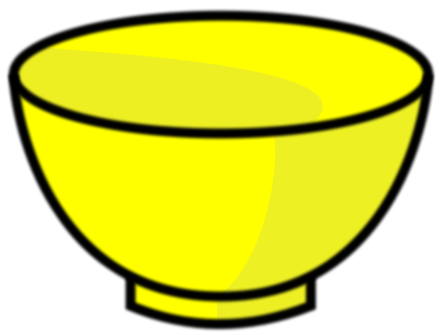 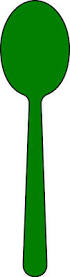 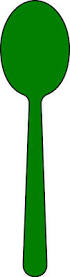 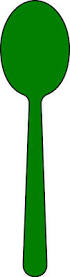 3
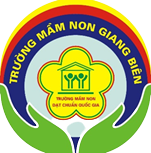 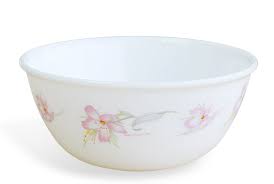 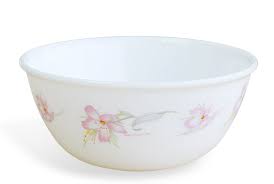 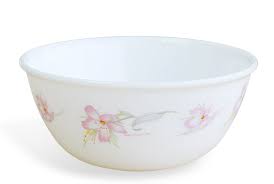 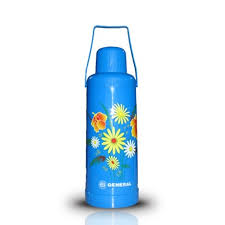 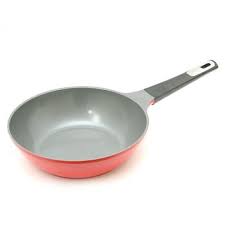 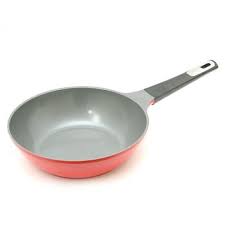 3
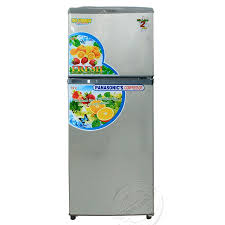 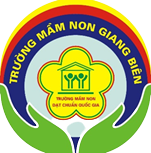 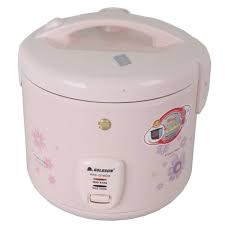 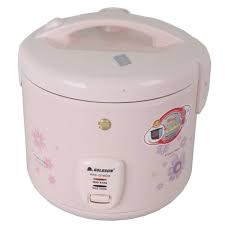 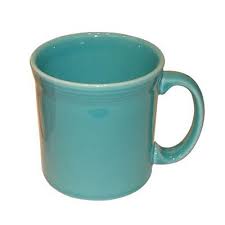 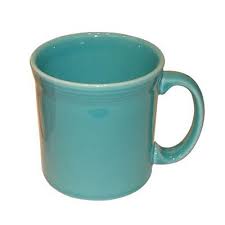 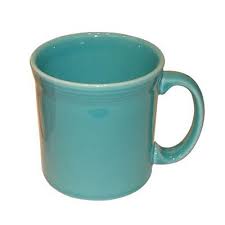 3
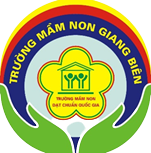 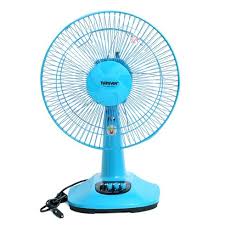 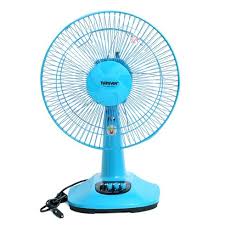 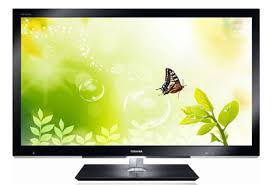 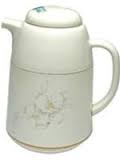 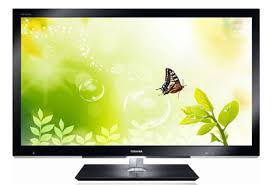 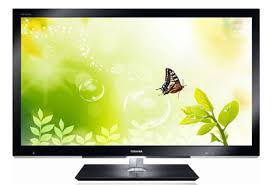 3
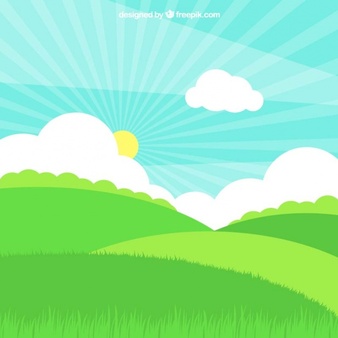 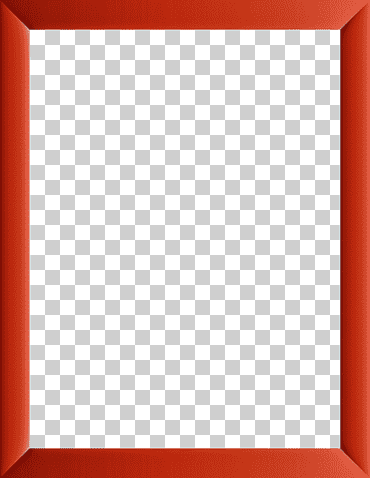 3
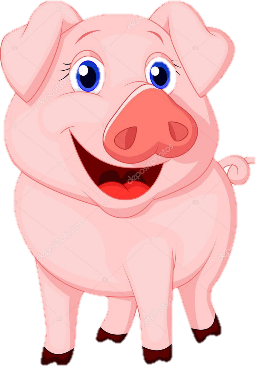 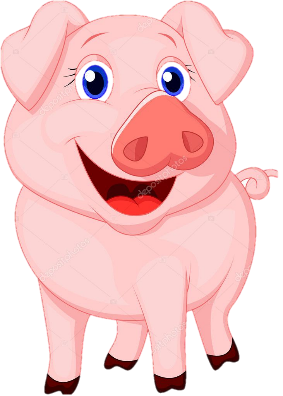 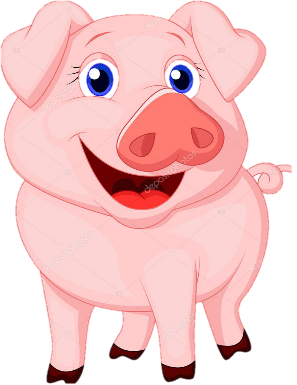 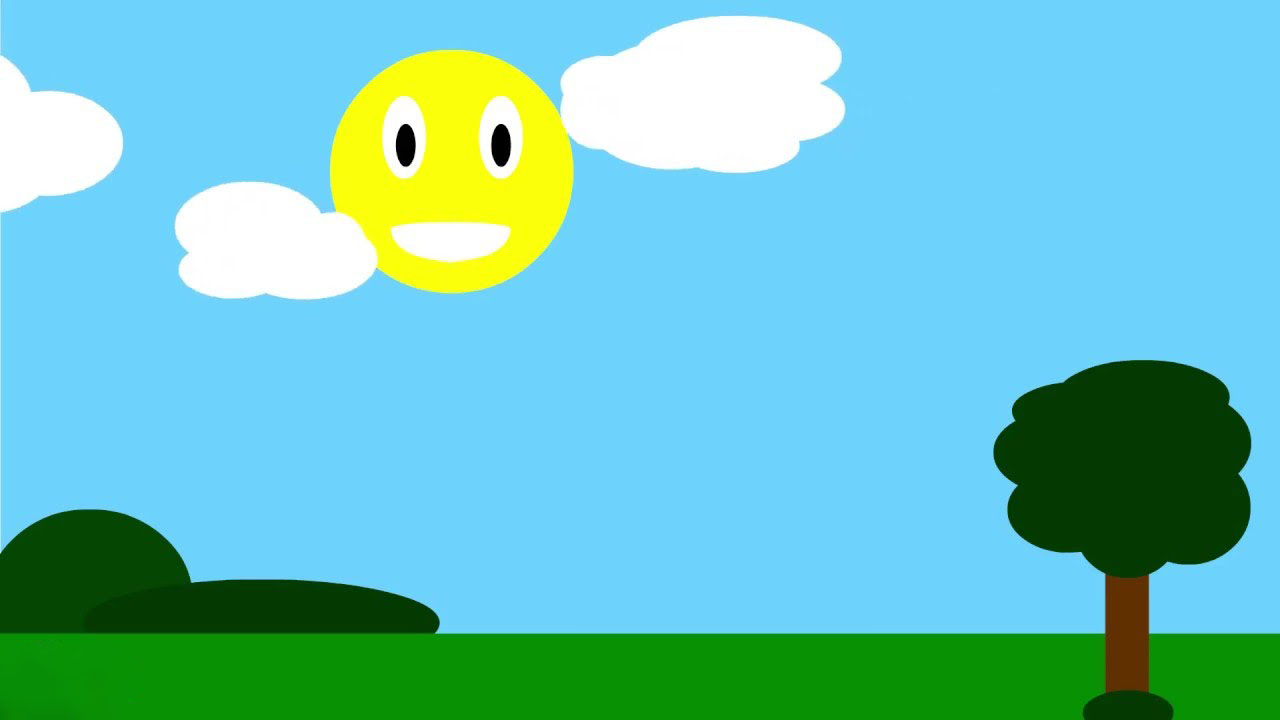 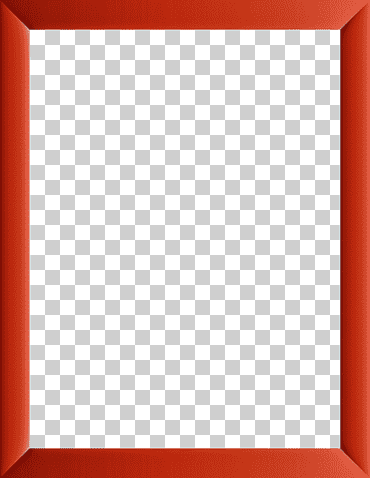 3
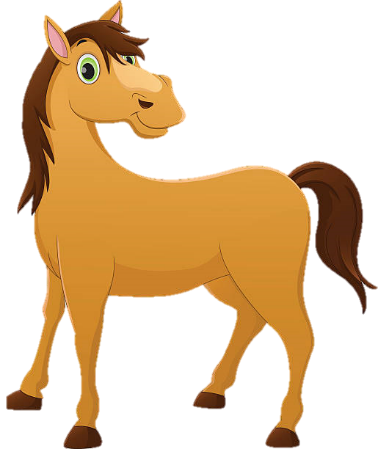 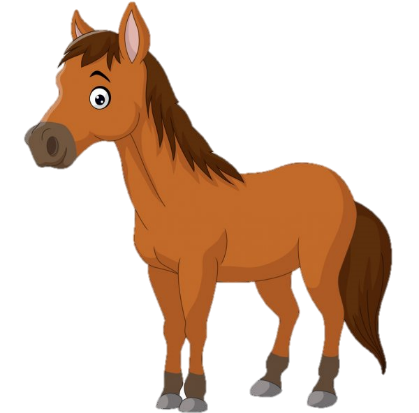 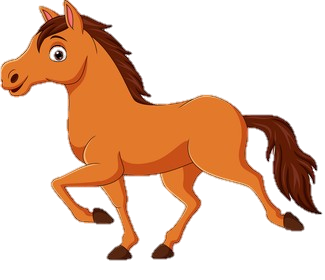 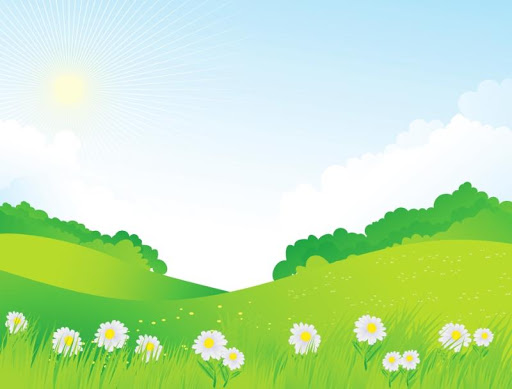 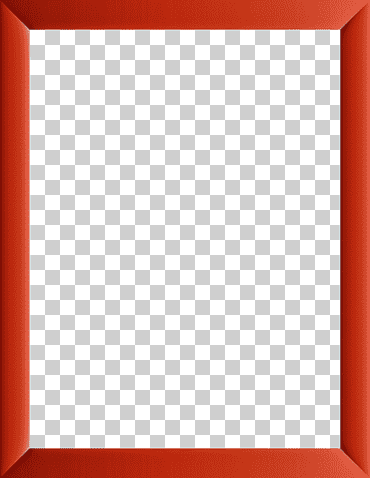 3
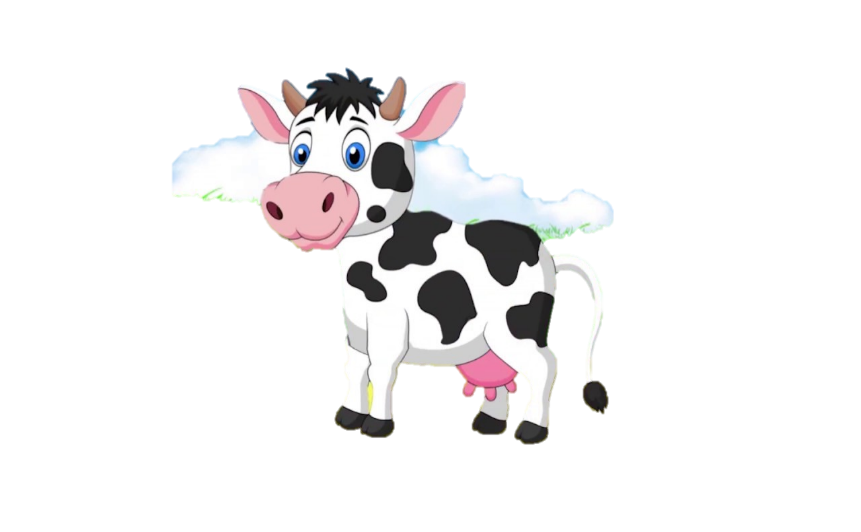 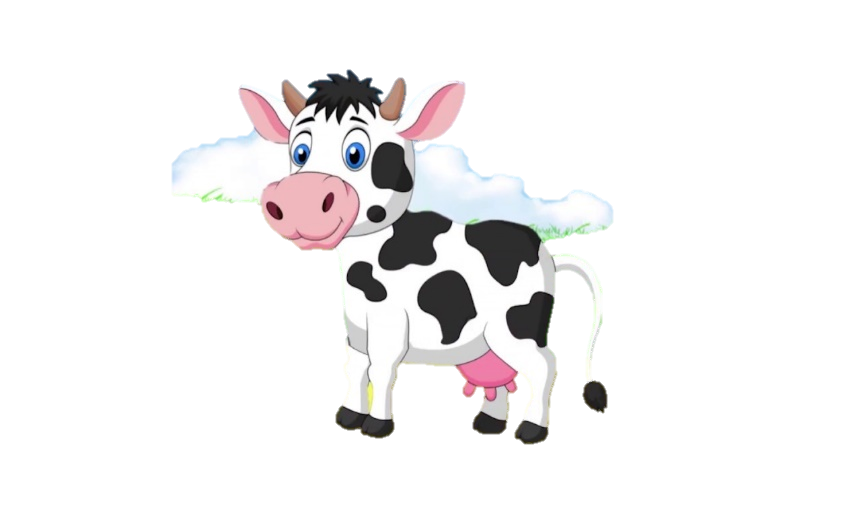 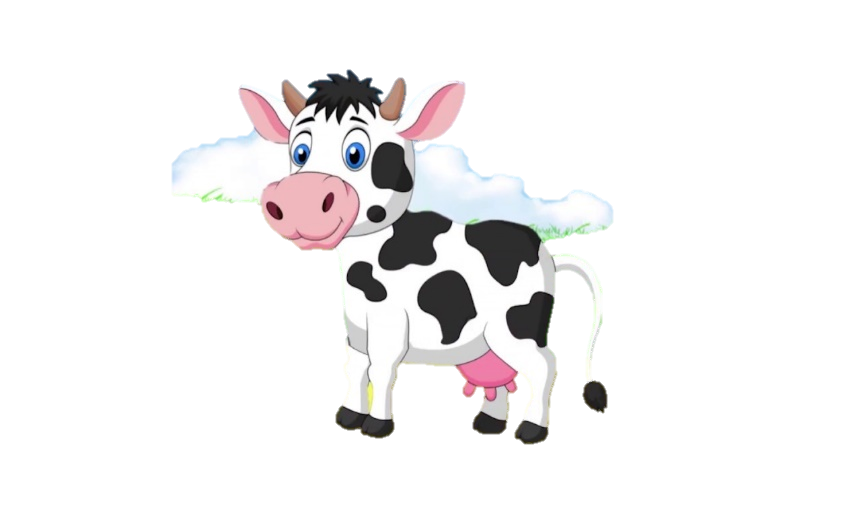 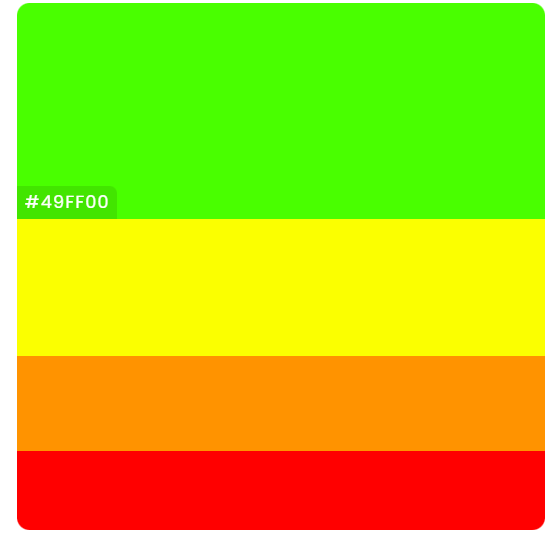 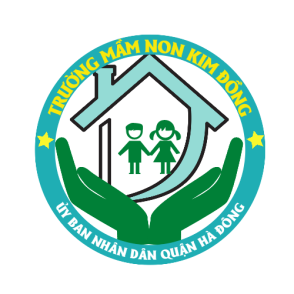 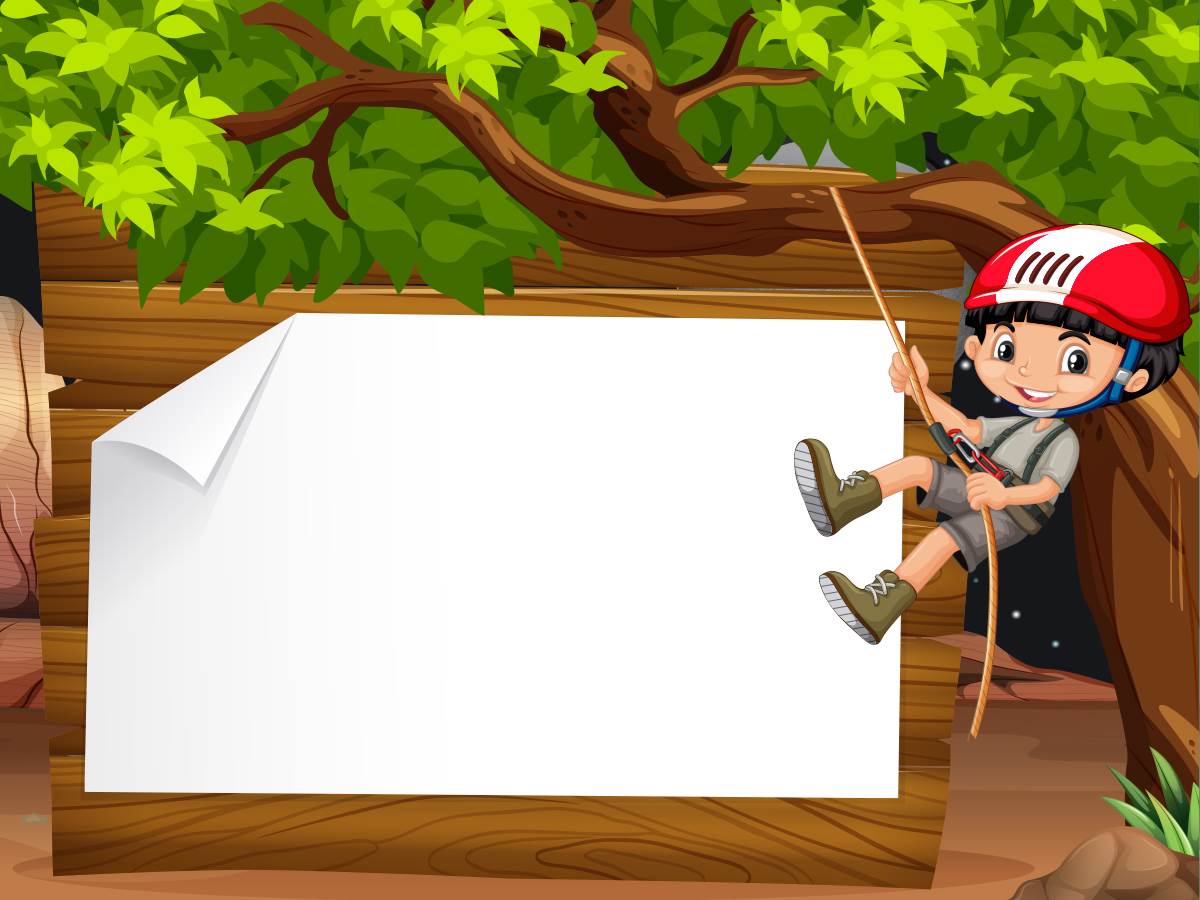 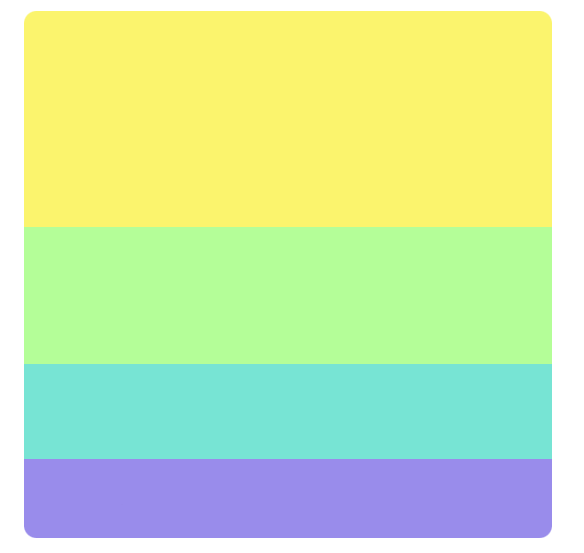 Xin chào và hẹn gặp lại các con trong những buổi học sau !